Position                          Bday        Name                                            Block                                          Phone
Mayor
Green Leader                                              	             800-1100 N. Springfield
Ex Offender                                                  	             800 blk of N. Springfield
Abandoned Bldgs                                    	            1000 blk of N. Springfield
Yellow Leader                                              	              800-1100 N. Pulaski
K-3rd Grade                                                   	              800 blk of N. Pulaski
4-6th Grade                                                    	              900 blk of N. Pulaski
7-8th Grade                                               	              1000 blk of N. Pulaski
9th-12th Grade			              1100 blk of N. Pulaski
Wednesday Economics	              	              800-1100 N. Avers
Health Leader                                              	              800-1100 N. Pulaski
Jan & Jul                                                 	             Anywhere
A-E
Feb & Aug                                               	             Anywhere
F-K
Mar & Sep                              	              	             Anywhere
L-O
Apr & Oct                            	              	             Anywhere
P-R
May & Nov                                                   	             Anywhere
S-U
V-Z
Jun & Dec                                                    	             Anywhere
Friday Elders                                                    	             800-1100 N. Harding
60’s Club                                                	              800 blk of N. Harding
70’s Club                                                	              900 blk of N. Harding
80’s Club                       	                   	              1000 blk of N. Harding
90’s Club                                                    	              1100 blk of N. Harding
Saturday Youth		                                                   800-1100 N. Hamlin
5-9 Yr                                                      	               800 blk of N. Hamlin
10-14 Yr                                      	          	               900 blk of N. Hamlin
15-17 Yr                                                    	               1000 blk of N. Hamlin
18-21 Yr                                                     	               1100 blk of N. Hamlin
22-25 Yr                                                     	               Anywhere
26-30 Yr                                                     	               Anywhere
31-36 Yr                                                   	               Anywhere
37-45 Yr                                     	           	               Anywhere
Over 46                                   	              	               Anywhere
V5102    D131     YS1   4pm   Team 7 of 8   Chef
Position                          Bday        Name                                            Block                                          Phone
Mayor
Green Leader                                              	             800-1100 N. St. Louis
Ex Offender                                                  	             800 blk of N. St. Louis
Abandoned Bldgs                                    	            1000 blk of N. St. Louis
Yellow Leader                                              	              800-1100 N. Drake
K-3rd Grade                                                   	              800 blk of N. Drake
4-6th Grade                                                    	              900 blk of N. Drake
7-8th Grade                                               	              1000 blk of N. Drake
9th-12th Grade			              1100 blk of N. Drake
Wednesday Economics	              	              800-1100 N. Trumbull
Health Leader                                              	              800-1100 N. Drake
Jan & Jul                                                 	             Anywhere
A-E
Feb & Aug                                               	             Anywhere
F-K
Mar & Sep                              	              	             Anywhere
L-O
Apr & Oct                            	              	             Anywhere
P-R
May & Nov                                                   	             Anywhere
S-U
V-Z
Jun & Dec                                                    	             Anywhere
Friday Elders                                                    	             800-1100 N. St. Louis
60’s Club                                                	              800 blk of N. St. Louis
70’s Club                                                	              900 blk of N. St. Louis
80’s Club                       	                   	              1000 blk of N. St. Louis
90’s Club                                                    	              1100 blk of N. St. Louis
Saturday Youth		                                                   800-1100 N. Homan
5-9 Yr                                                      	               800 blk of N. Homan
10-14 Yr                                      	          	               900 blk of N. Homan
15-17 Yr                                                    	               1000 blk of N. Homan
18-21 Yr                                                     	               1100 blk of N. Homan
22-25 Yr                                                     	               Anywhere
26-30 Yr                                                     	               Anywhere
31-36 Yr                                                   	               Anywhere
37-45 Yr                                     	           	               Anywhere
Over 46                                   	              	               Anywhere
V5107    D131     YS1   2pm   Team 7 of 8   Restaurants
Position                          Bday        Name                                            Block                                          Phone
Mayor
Green Leader                                              	              All Millard
Ex Offender                                                  	              83rd & Millard
Abandoned Bldgs                                    	              84th & Millard
Yellow Leader                                              	             All Central Park
K-3rd Grade                                                   	              79th & Central Park
4-6th Grade                                                    	              80th & Central Park
7-8th Grade                                               	              81st & Central Park
9th-12th Grade			              82nd& Central Park
Wednesday Economics	              	              All Lawndale
Health Leader                                              	              All Central Park
Jan & Jul
A-E
Feb & Aug
F-K
Mar & Sep
L-O
Apr & Oct
P-R
May & Nov
S-U
V-Z
Jun & Dec
Friday Elders                                                    	              All Millard
60’s Club                                                	              79th & Millard
70’s Club                                                	              80th & Millard
80’s Club                       	                   	              81st & Millard
90’s Club                                                    	              82nd & Millard
Saturday Youth		              	              All Ridgeland
5-9 Yr                                                      	              79th & Ridgeland
10-14 Yr                                      	          	              80th & Ridgeland
15-17 Yr                                                    	              81st & Ridgeland
18-21 Yr                                                     	              82nd & Ridgeland
22-25 Yr
26-30 Yr
31-36 Yr
37-45 Yr
Over 46
V5232      D23a     YS1   6pm      Team 2 of 8             Cleaners
Additional Society
8 Teams for Chicago & 108 Villages
Business Team 1

1    Village 1216
2    Village 1223
3    Village 1224
4    Village 1229
5   Village 1507 
6   Village 2041 
7   Village 2100 
8   Village 2102 
9   Village 2103 
10  Village 2312 
11  Village 2414 
12  Village 2801 
13  Village 3700 
14  Village 3701 
15  Village 3730 
16  Village 3906 
17  Village 3907 
18  Village 4318 
19  Village 4900 
20  Village 4902 
21  Village 5303 
22  Village 5308


Protest Team 2

23  Village 2033 
24  Village 2807
25  Village 2816 
26  Village 2901 
27  Village 2903
28  Village 2908 
29  Village 2913
30  Village 2916 
31  Village 2957 
32  Village 2958 
33  Village 3702 
34  Village 5232 

Safety Team 3

35  Village 1905 
36    Village 1914
37  Village 1918
38  Village 2304 
39  Village 2400 
40  Village 2417
Safety Team  3

41    Village 2426
42    Village 2436
43    Village 2441
44    Village 2447

Education Team 4   

45   Village 1503
46   Village 1504
47   Village 1713
48   Village 1721
49   Village 1725
50   Village 1730
51   Village 1925
52   Village 2036
53   Village 2002
54   Village 2101
55   Village 2302
56   Village 2820
57   Village 3705
58   Village 3707
59   Village 3708
60   Village 3719

Construction Team 5 
61  Village 0903
62  Village 0919
63  Village 0929

64  Village 0934
65  Village 0939
66  Village 2425
67  Village 2956
68  Village 3914

Anti-Racism Team 6 

69  Village 1502
70  Village 2104
71  Village 2105
72  Village 2107 
73  Village 2109
74  Village 2313
75  Village 2915
76  Village 2953
77  Village 2955
78  Village 29152
Anti-Racism Team 6 

79    Village 3647
80    Village 3648
81    Village 3649
82    Village 3652
83   Village 3655
84   Village 3657
85   Village 3908
86   Village 4377
87   Village 4906
88   Village 5301

Hunger Team 7

89  Village 3603
90  Village 3604
91  Village 3606
92  Village 3646
93  Village 3651
94  Village 3658
95  Village 3659
96  Village 3660
97  Village 3662
98  Village 4922
99   Village 5102
100  Village 5107
101  Village 5122
102  Village 5125
103  Village 5206
104  Village 5306


Legal Team 8 

105  Village 4400
106  Village 4415
107  Village 4427
108  Village 4438
.
.

34
Medical Science
Elgin, IL
Karate
Science Fair
Naperville, IL
Marines
Biology
Hanover Park, IL
Air Force / Army
Neuro  Science
Aurora, IL
Coast Guard
Travel
Schaumburg, IL
Veterinarian
Bensenville, IL
Engineers
Highland Pk, IL
Technology
2nd Grade University
Bartlett, IL
Computer Repair
4th Grade University
Kenilworth, IL
Entertainers
7th Grade University
Itasca, IL
Day Spa
9th Grade University
BBLCD
3rd Grade University
Disc Jockeys
12th Grade University
Cabbage
Photographers
5th Grade University
Corn
Tourism
1st Grade University
Fishiing
Journalism
10th Grade University
Broccoli
Poetry
11th Grade University
Tomatoes
Dentist / Doctors
Kindergartners
Cucumbers
8th Grade University
Marketing
Beets
4-6th Teachers
Sales persons
Collard Greens
7th-8th Teachers
Clerical
Carrots
H.S. Teachers
Authors
Lettuce
K-3rd Teachers
Chefs
Restaurants
Liquor Stores
Caterers
Carpenters
Cellular Stores
Food Pantries
Auto Mechanics
U.S. Gas Stations
Green Beans
Brickmasonry
Beauty Supply
Broccoli
Gas Stations
Electricians
U.S. Corner Stores
Plumbers/ Painters
Funeral Homes
Snow Rmv Firms
Apparel Stores
Landscapers
Lawyers
Corner Stores
Sewing
U.S. Lawyers
Nail Salons
U.S. Liquor Stores
IL Lawyers
Cleaners
Judges
Winnetka, IL
Lisle, IL
8 Teams for Interdependency
Business Team         - 22 Villages
Protest Team            -12 Villages
Safety Team             - 10 Villages
Education Team       -16 Villages
Tradesman Team     -   8 Villages
Anti-Racism Team    -20 Villages
Food Team                -16 Villages
Legal Team                 - 4 Villages
8 Teams              = 108    Villages
Clarendon Hills, IL
Missing Persons
River Grove, IL
U.S. Missing Persons
Franklin Park, IL
Unsolved Cases
N. Chicago, IL
Navy
LaGrange, IL
Police
Waukegan, IL
Fire Fighters
Hinsdale, IL
Great Lakes, IL
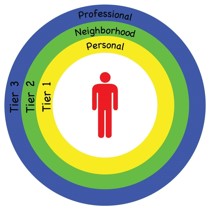 312 405-8844